EuPRAXIA @ SPARC_LAB
Project Management
Antonio Falone
F.Cioeta
M.Iungo
G.Vinicola
TDR Review Committee, 26/10/2021.
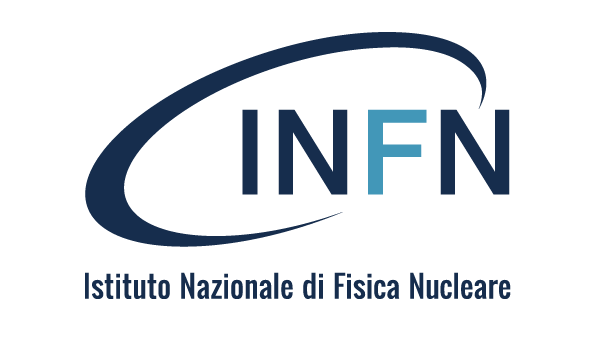 Outline
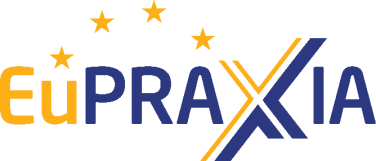 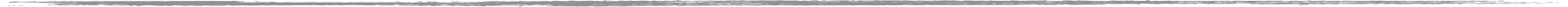 Highlights
Project Management Plan for the TDR - Phased approach. 
Project Organization
Project Planning baseline
Project cost baseline
Risk management 
Manpower current allocation & estimation of additional resources required. 
Project Management & Integration ongoing activities
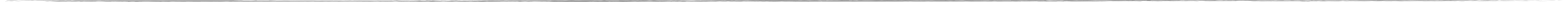 TDR Review Committee, 26/10/2021.                                                                                                                                                                         Antonio Falone
INCLUDED in the ESFRI 2021 Roadmap —> Big milestone
EuPRAXIA - European Plasma Research Accelerator with Excellence in Applications, a distributed, compact and innovative accelerator facility based on plasma technology, set to construct an electron-beam-driven plasma accelerator in the metropolitan area of Rome, followed by a laser-driven plasma accelerator in European territory
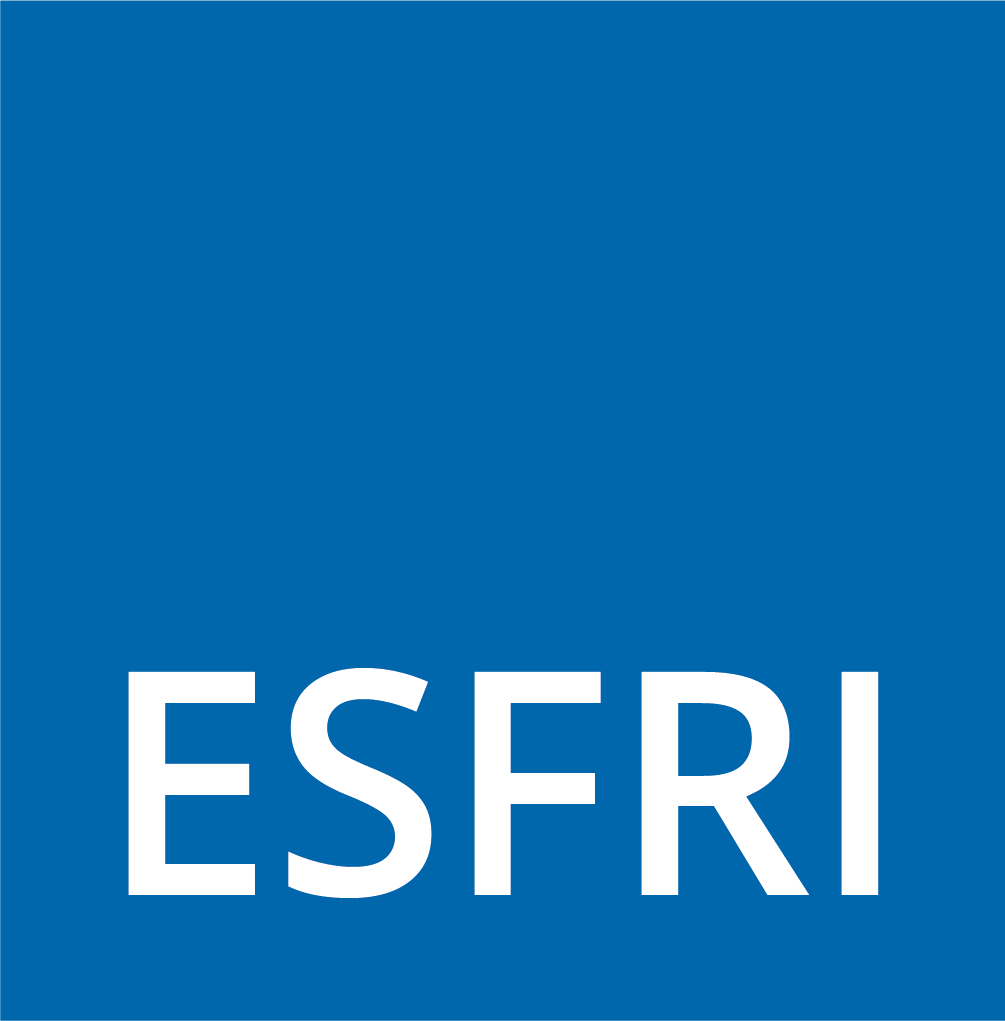 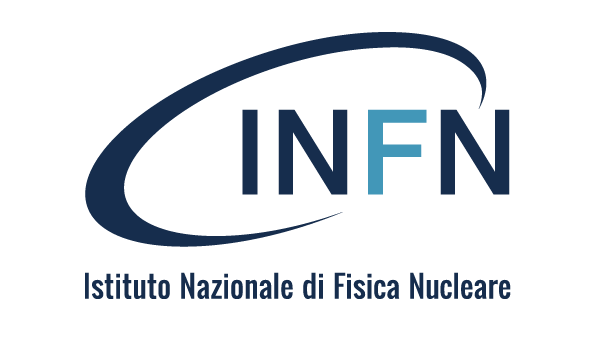 Highlights
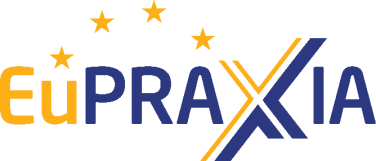 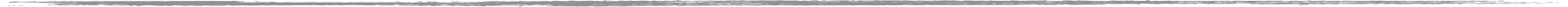 Application to the preparatory phase on going. 3M€ to support the TDR work. Deadline 20/01/2022
After a long and challenging evaluation process, EuPRAXIA has been included in the ESFRI 2021 Roadmap - ranking HIGH
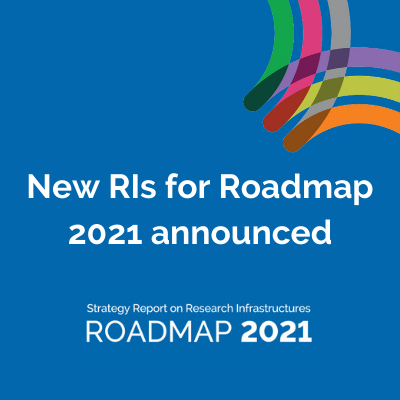 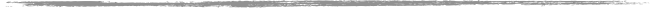 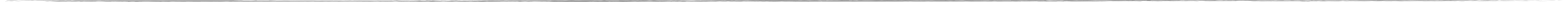 TDR Review Committee, 26/10/2021.                                                                                                                                                                         Antonio Falone
INCLUDED in the ESFRI 2021 Roadmap —> Big milestone
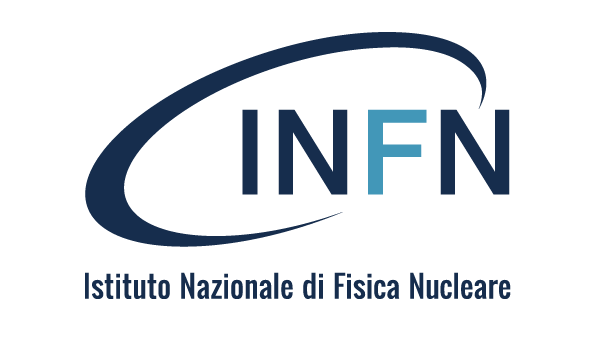 EuPRAXIA @ SPARC LAB Project Office
Highlights
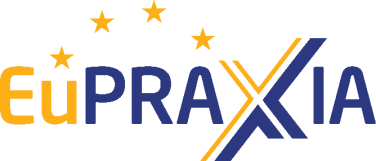 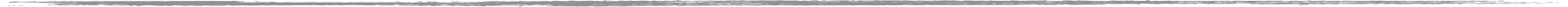 Additional manpower to fill up the Project office - Financial officer is about to be hired.
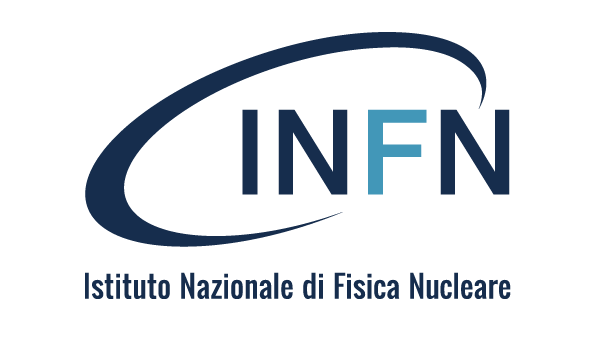 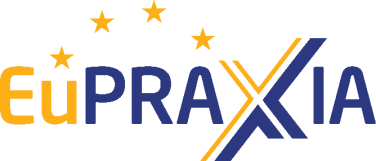 Project Management Plan, for EuPRAXIA@SPARC_LAB presented to the INFN management board
Monitoring & Control activities started
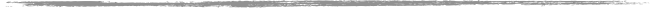 Integration activities started (Functional layout, naming convention etc…).
Some update to the Organization Breakdown Structure
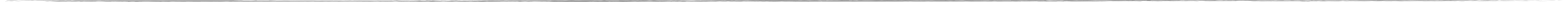 TDR Review Committee, 26/10/2021.                                                                                                                                                                         Antonio Falone
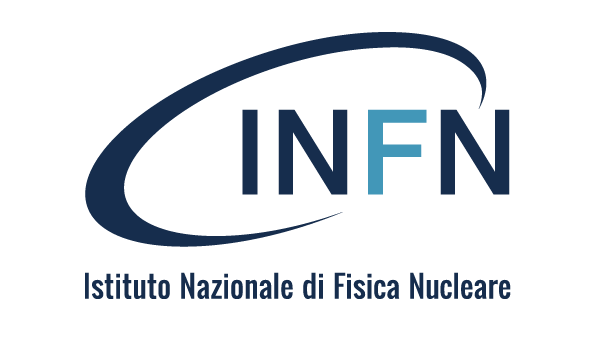 Highlights
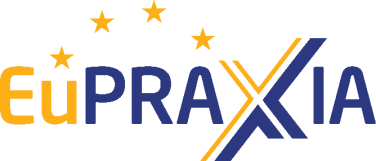 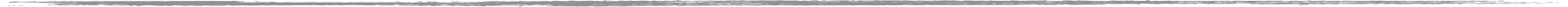 Building final design - accomplished
Final review for approval is scheduled tomorrow
Authorization process will start afterwards
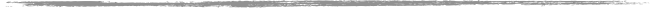 Risk mitigation actions implemented (see risk section and U.Rotundo Talk)
Need for re-baselining the project.
A dedicated review meeting with an expert panel will take place by the end of the year 
to validate the main technical choices.
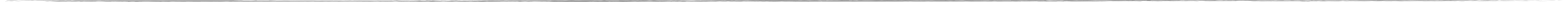 TDR Review Committee, 26/10/2021.                                                                                                                                                                         Antonio Falone
INCLUDED in the ESFRI 2021 Roadmap —> Big milestone
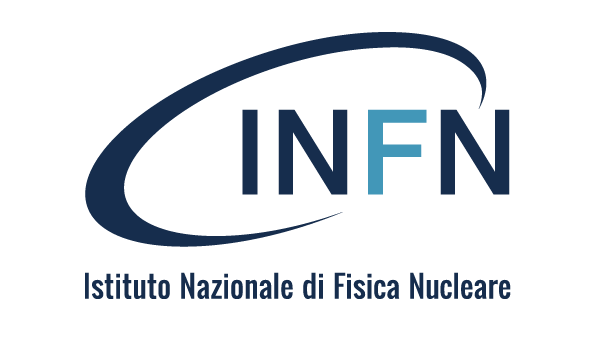 Project Management Plan
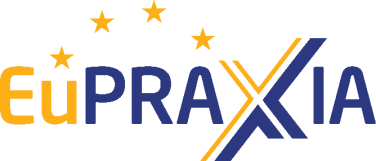 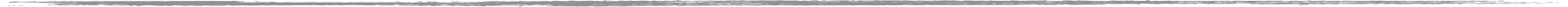 Draft version presented in Jan 2021 at this committee
Presented to the INFN management board (GE) in February 2021 and “informally” approved.
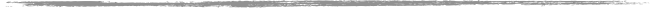 Part of TDR funding already allocated for urgent procurement
Comprehensive document for the TDR Phase
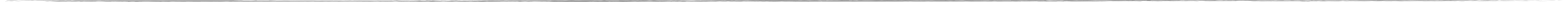 TDR Review Committee, 26/10/2021.                                                                                                                                                                         Antonio Falone
INCLUDED in the ESFRI 2021 Roadmap —> Big milestone
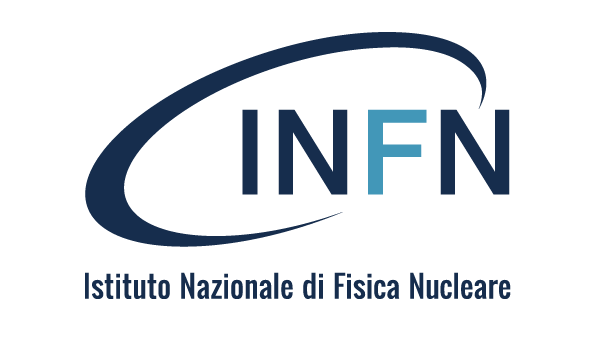 Project Management Plan
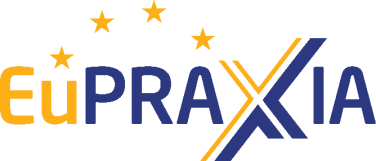 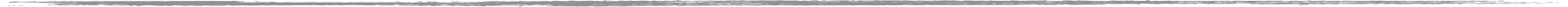 Organization Breakdown Structure
Work Breakdown Structure
R&D Cost
High level and detailed schedule
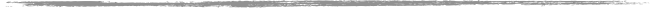 Risk management
Project Control & Methodology
Project Communication Plan
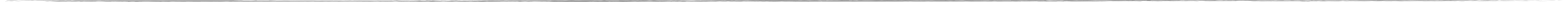 TDR Review Committee, 26/10/2021.                                                                                                                                                                         Antonio Falone
INCLUDED in the ESFRI 2021 Roadmap —> Big milestone
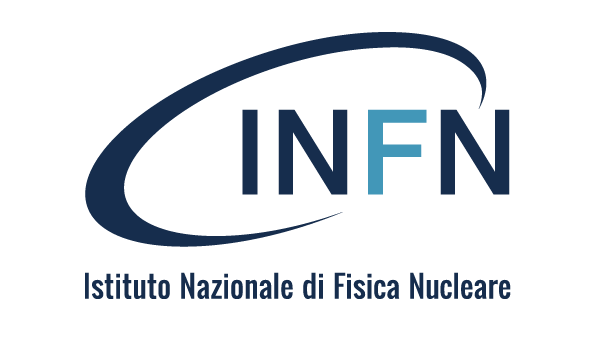 Organization Breakdown Structure
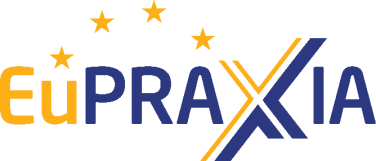 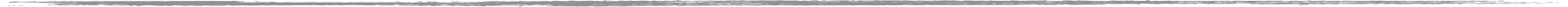 Few modification w.r.t. last presented version: 
 Additional working area for Diagnostics
 Some WP responsible have been changed
 Additional WP: Network, Functional safety.
For each work packages, expected activities and deliverables are reported in a dedicated document - WBS dictionary (to be updated soon).
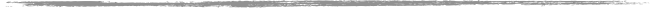 It follows the matrix structure of the internal LNF organigram.
Aligned w.r.t. the EuPRAXIA consortium expected activities.
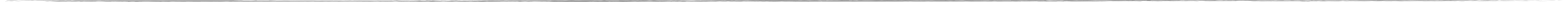 TDR Review Committee, 26/10/2021.                                                                                                                                                                         Antonio Falone
INCLUDED in the ESFRI 2021 Roadmap —> Big milestone
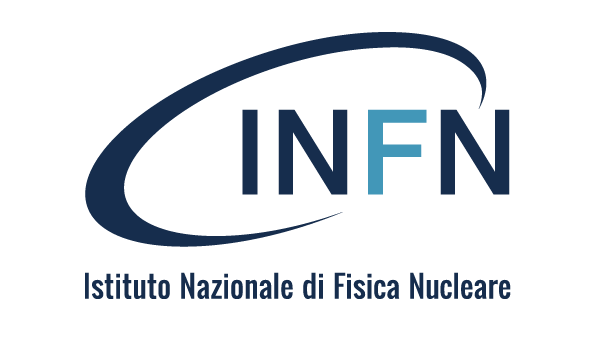 Organization Breakdown Structure
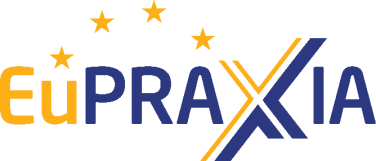 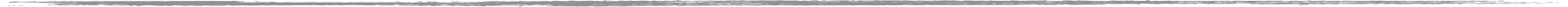 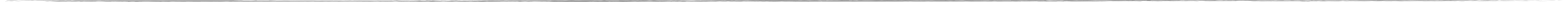 TDR Review Committee, 27/10/2021.                                                                                                                                                                         Antonio Falone
INCLUDED in the ESFRI 2021 Roadmap —> Big milestone
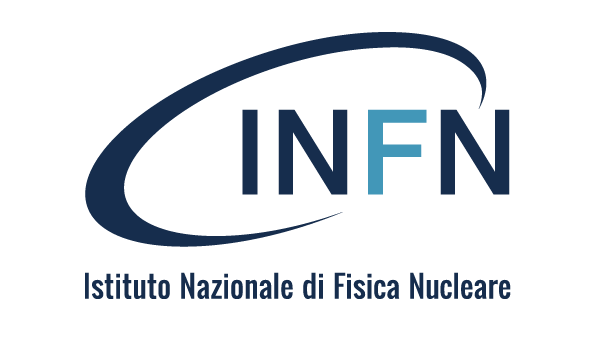 Project Management Plan
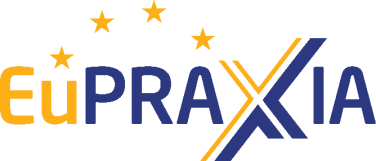 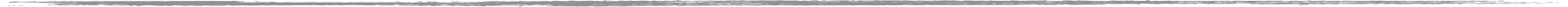 TIME BASELINE
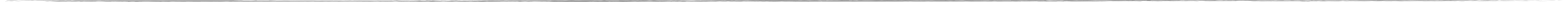 TDR Review Committee, 26/10/2021.                                                                                                                                                                         Antonio Falone
Application to prep.phase
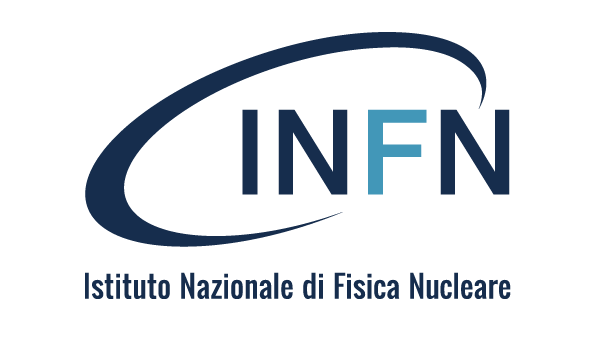 Roadmap towards TDR - Old Baseline
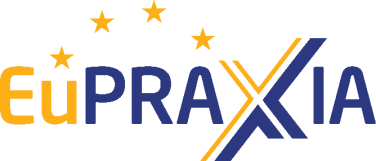 Preparatory phase
Outcome ESFRI application
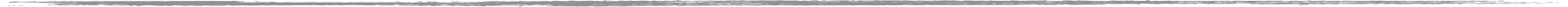 2021
2022
2023
2024
2025
2026
2027
EuPRAXIA@SPARC_LAB Design Phase
Preliminary layout
EuPRAXIA@SPARC_LAB 
Machine design
Intermediate layout
User case defined
Plasma technology validated
Final layout & beam parameters
X-Band technology validated
Final design FEL
TDR Released
TDR Approved
Building design & construction
Final design
Project Validation & Authorization
Executive Design
Tender
Building construction
EuPRAXIA@SPARC_LAB 
Building
Utilities executive design
Tender
Implementation
Acceptance
Building ready
🇪🇺
EuPRAXIA - EU
Eupraxia-EU TDR
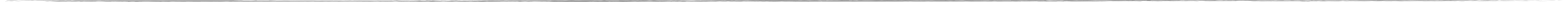 TDR Review Committee, 26/10/2021.                                                                                                                                                                         Antonio Falone
Final design
Application
 to prep.phase
Building design & construction
EuPRAXIA@SPARC_LAB Implementation Phase
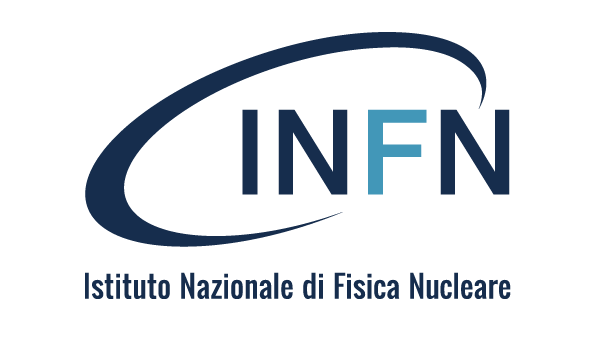 Permitting Request
Roadmap towards TDR - new baseline
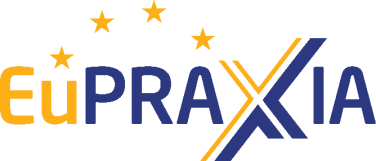 Exec. Design
Planning
Validation
Procurement
Preparatory phase
🇪🇺
EuPRAXIA@SPARC_LAB Design Phase
Tender for Validation
Tender
Implementation
EuPRAXIA - EU
Building Construction
Outcome ESFRI application
EuPRAXIA@SPARC_LAB 
Building
Preliminary layout
Utilities executive design
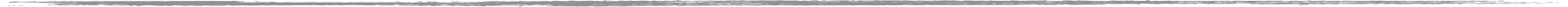 Tender
EuPRAXIA@SPARC_LAB 
Machine design
Intermediate layout
2021
2022
2023
2024
2025
2026
2027
Eupraxia-EU TDR
User case defined
Implementation
Plasma technology validated
Acceptance
Final layout & beam parameters
X-Band technology validated
Building ready
Final design FEL
TDR Released
TDR Approved
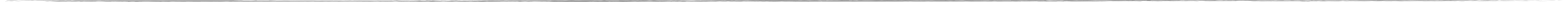 TDR Review Committee, 26/10/2021.                                                                                                                                                                         Antonio Falone
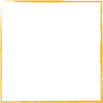 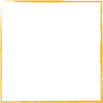 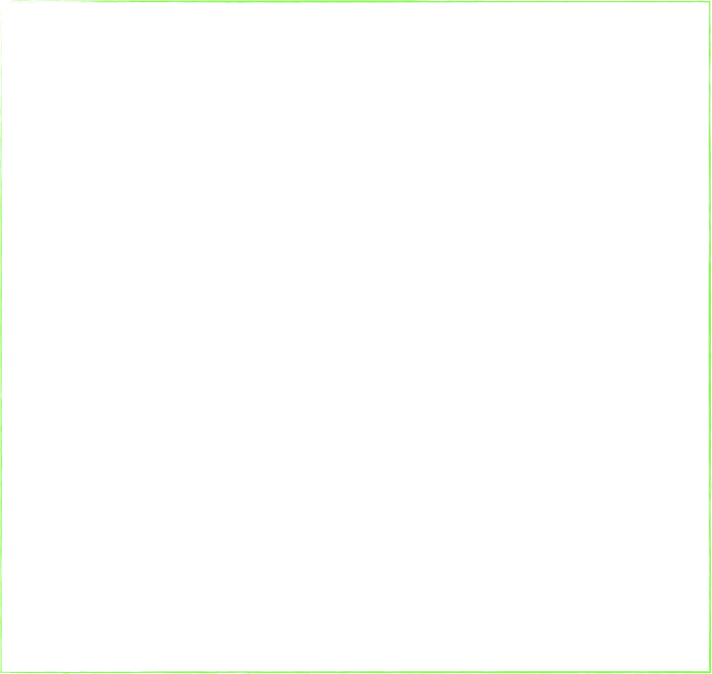 Contingencies allocated for each activity
Schedule compression actions under consideration:
Consider the possibility of a partial handover to start installation before the end of the construction
Preliminary activities to be started well before the indicated data
Based on some assumptions to be refined as long as the process will go forward.

Activities depending on external constraints:
Permitting authorities 
Tender procedure (EU tender required)
Implementation phase:
Procurement
Pre-assembly
Start of installation
Start Implementation phase planning
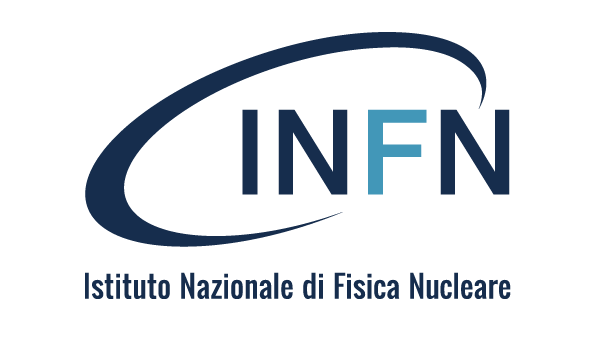 Roadmap towards TDR - new baseline
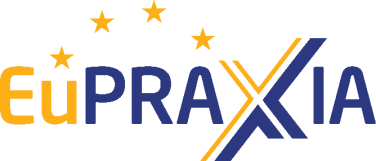 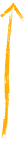 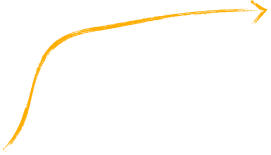 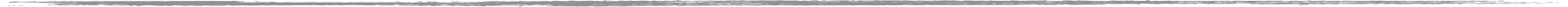 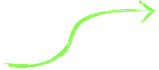 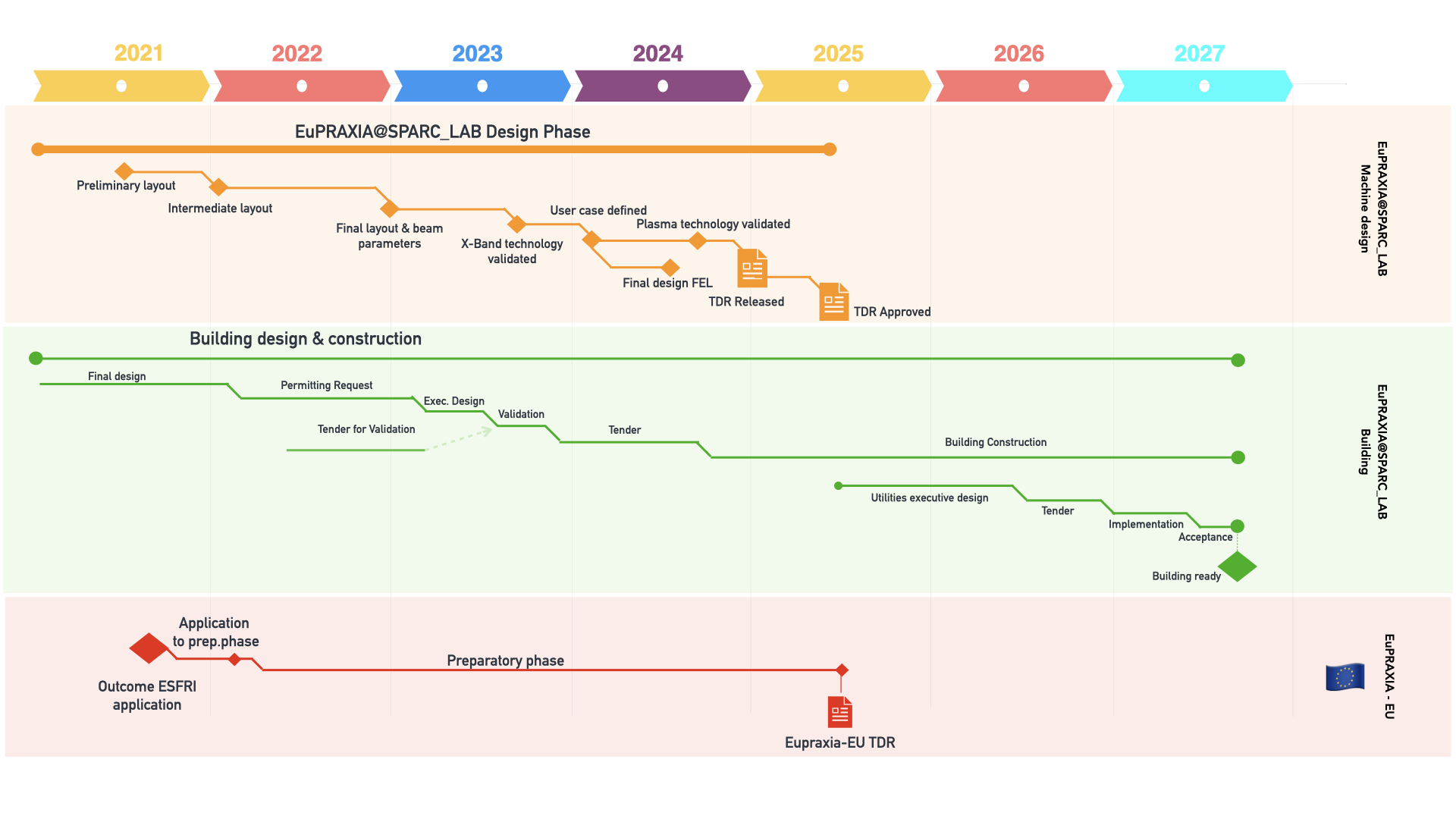 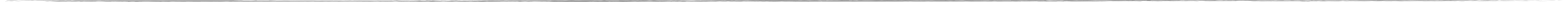 TDR Review Committee, 26/10/2021.                                                                                                                                                                         Antonio Falone
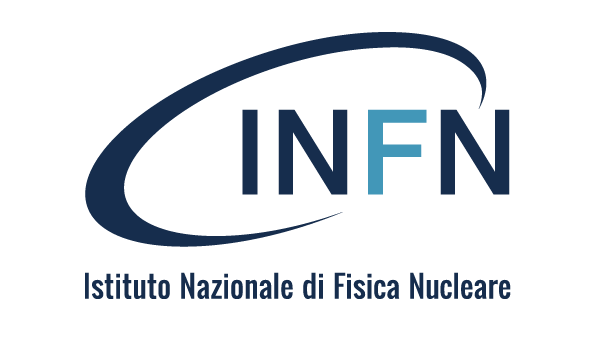 Building planning baseline
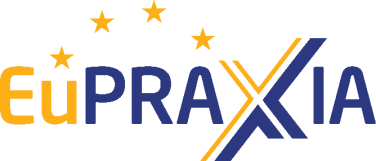 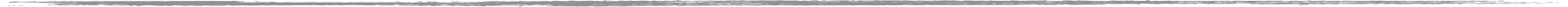 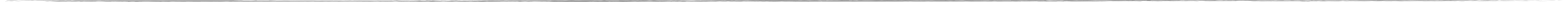 TDR Review Committee, 26/10/2021.                                                                                                                                                                         Antonio Falone
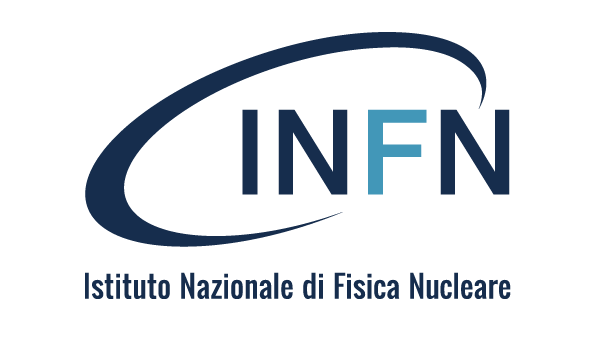 Building planning baseline
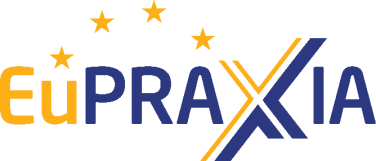 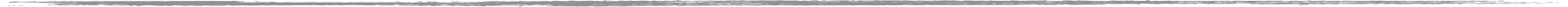 Critical Internal dependencies: 
RF System requirements
 Functional Utility Matrix
Critical External dependencies:
 Permitting process: 12months with some contingencies. Preliminary works already started. 
 DED Verification Process: To be outsourced, only 1 Verification tender in order to compress the schedule.
  Administrative time for EU Building tender.
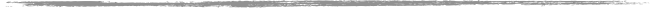 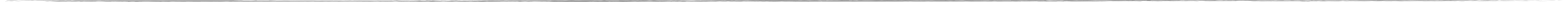 TDR Review Committee, 26/10/2021.                                                                                                                                                                         Antonio Falone
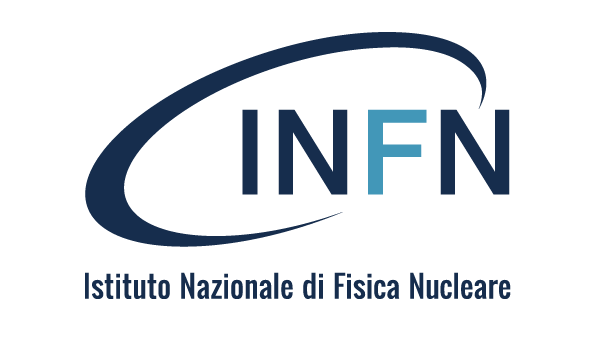 Detailed Planning
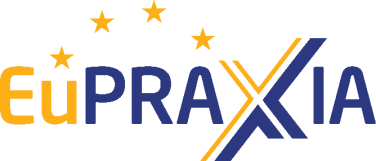 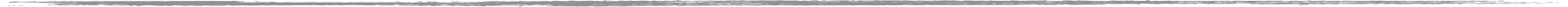 The detailed planning considers all the most critical activities organized per Working Area.
Building and ESFRI activities are also considered since they act as external constraints and it is important to make sure that TDR activities are synchronized with the building development and construction and EU initiative (Preparatory phase).
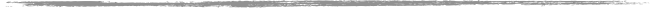 Simplified and compressed version + full detailed planning
BUILDING is on the critical path.
Several intermediate deliverables/milestones to help monitoring & control
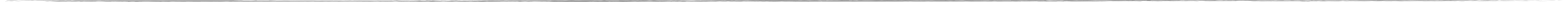 TDR Review Committee, 26/10/2021.                                                                                                                                                                         Antonio Falone
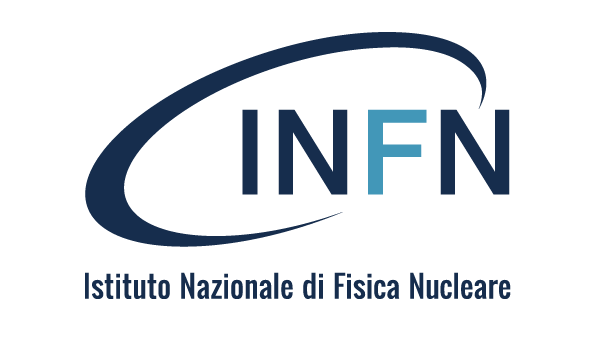 Intermediate milestones
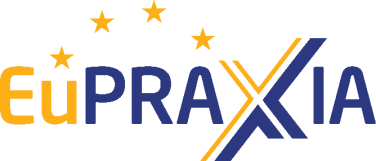 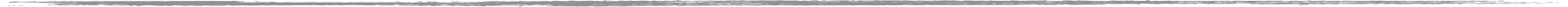 High Level milestones as presented in the high level planning have been broken down to several intermediate deliverables/milestones to help monitoring & control
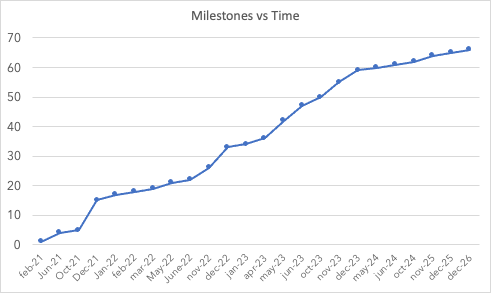 Upcoming milestones discussed at every WA Meeting.
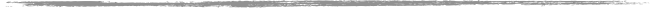 Several class of intermediate milestones:

  Protoype (hardware)
  Design
  Report
Dependencies are also considered
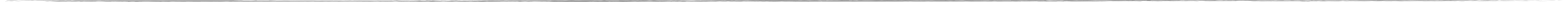 TDR Review Committee, 26/10/2021.                                                                                                                                                                         Antonio Falone
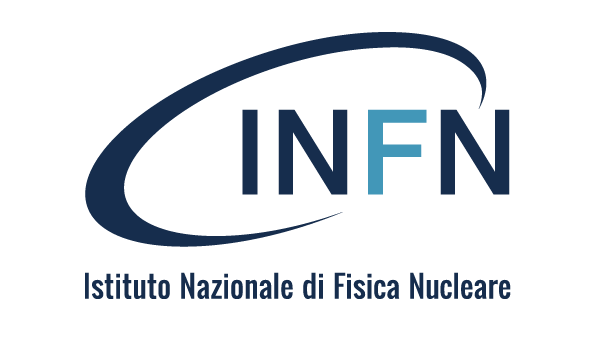 Short term outlook - upcoming milestones
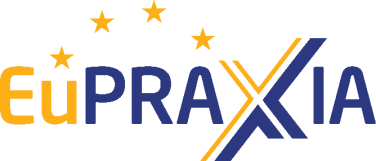 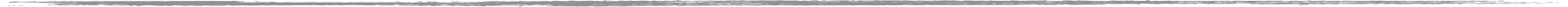 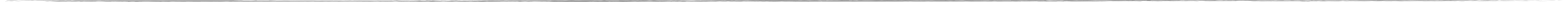 TDR Review Committee, 26/10/2021.                                                                                                                                                                         Antonio Falone
INCLUDED in the ESFRI 2021 Roadmap —> Big milestone
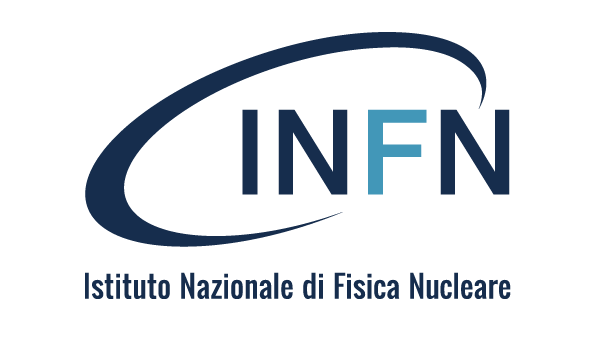 Project Management Plan
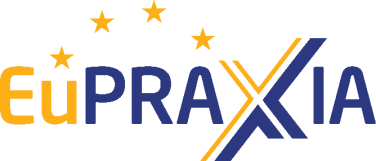 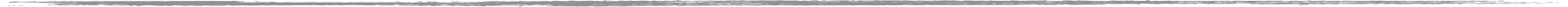 COST BASELINE
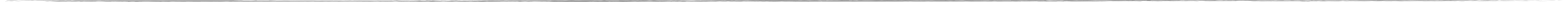 TDR Review Committee, 26/10/2021.                                                                                                                                                                         Antonio Falone
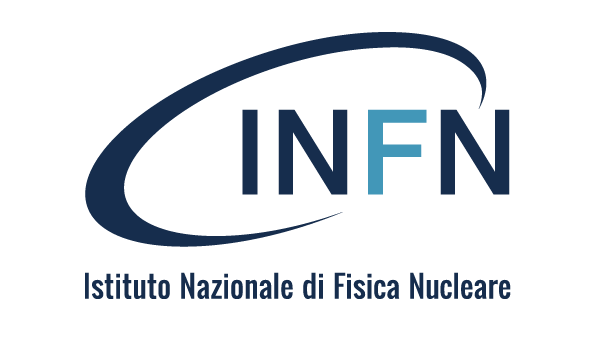 Cost-Baseline
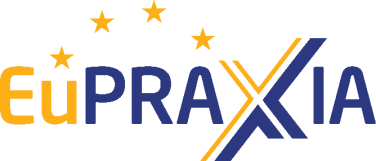 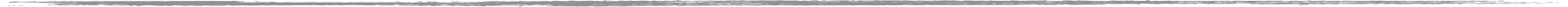 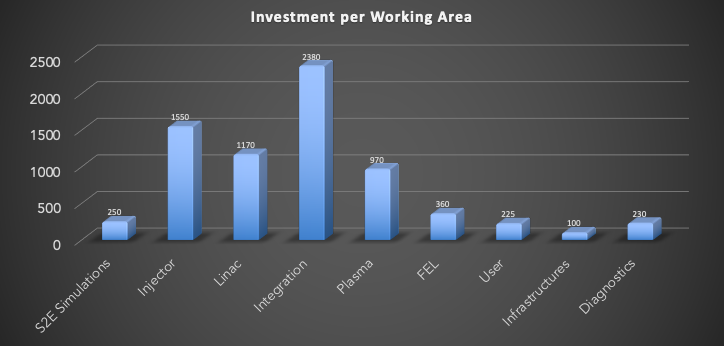 Cost Baseline for TDR already presented at the last meeting. Few modification in the meanwhile.
Presented to the INFN management board (GE) which informally approved but waiting for your final feedback.
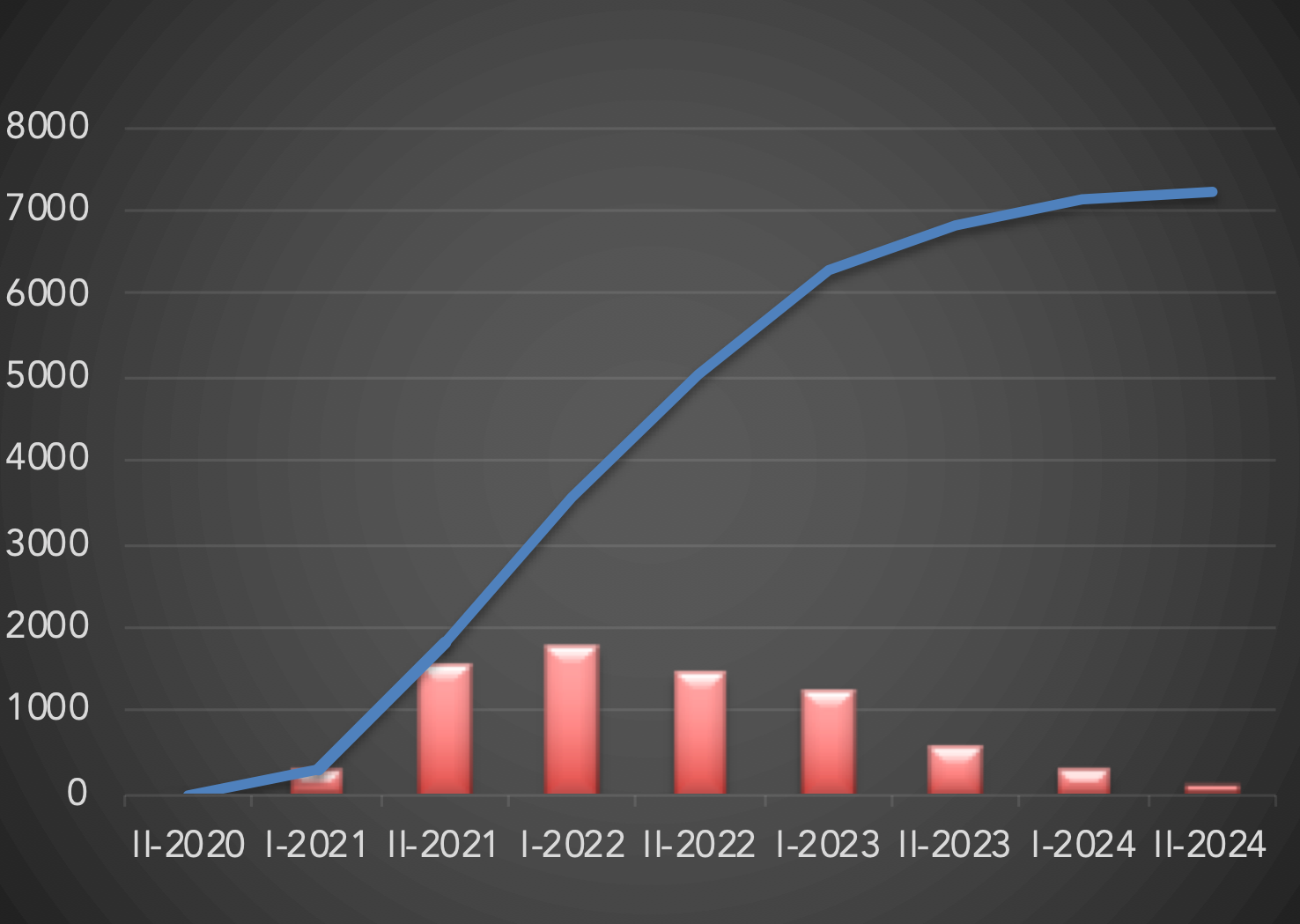 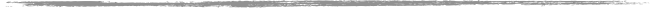 Some funds already allocated to cover some urgent procurement.
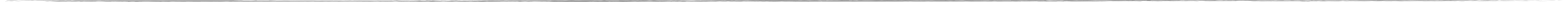 TDR Review Committee, 26/10/2021.                                                                                                                                                                         Antonio Falone
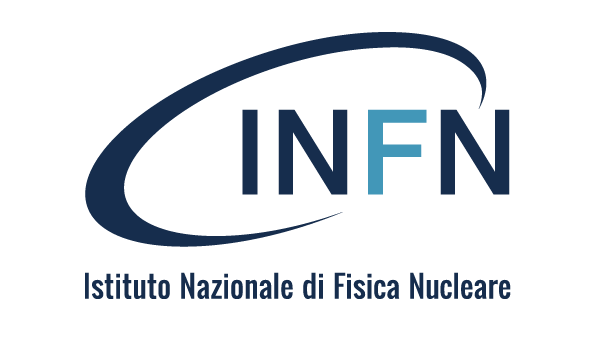 Cost-Baseline, shopping cart
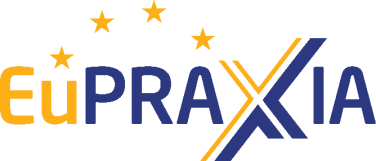 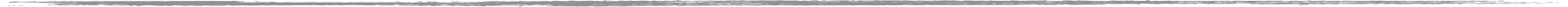 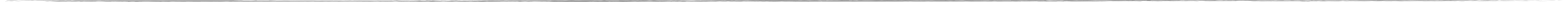 TDR Review Committee, 26/10/2021.                                                                                                                                                                         Antonio Falone
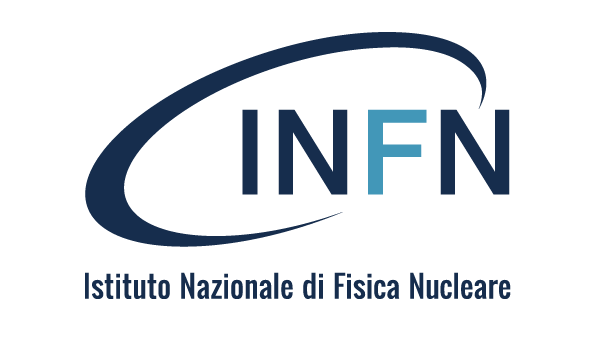 Cost-Baseline, shopping cart
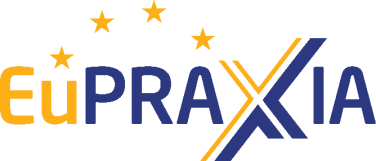 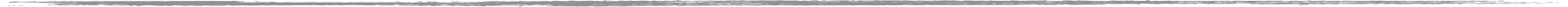 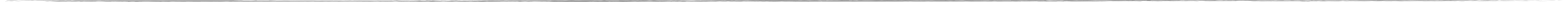 TDR Review Committee, 26/10/2021.                                                                                                                                                                         Antonio Falone
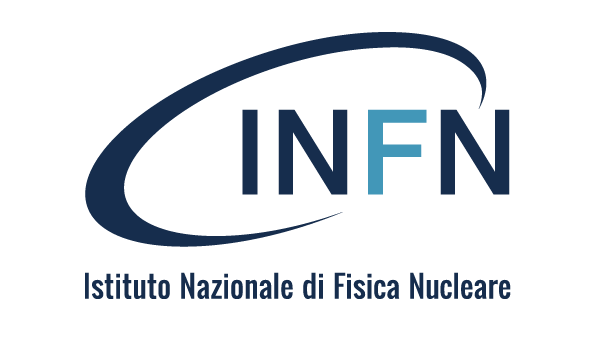 Cost-Baseline, shopping cart
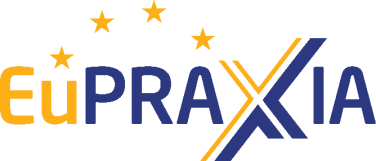 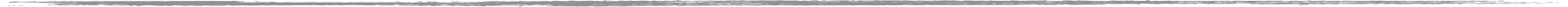 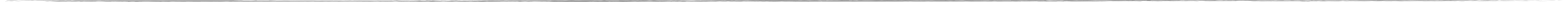 TDR Review Committee, 26/10/2021.                                                                                                                                                                         Antonio Falone
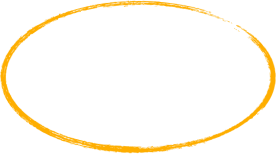 Bad Sign!
Under budget at the moment
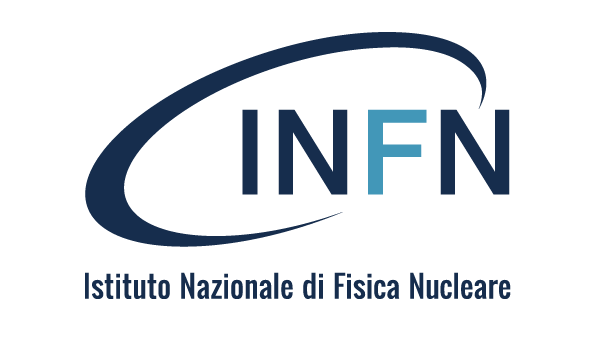 Cost-Baseline, status
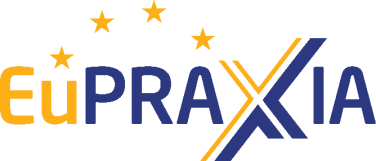 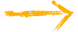 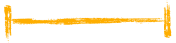 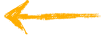 X-Band Spare klystron
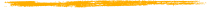 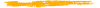 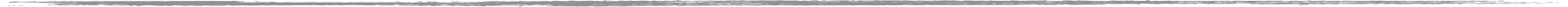 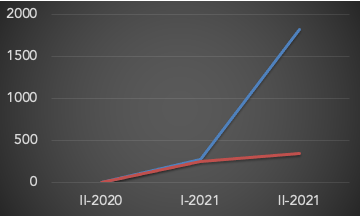 Some items already procured thanks to a pre-allocation of money of the GE due to urgent reasons.
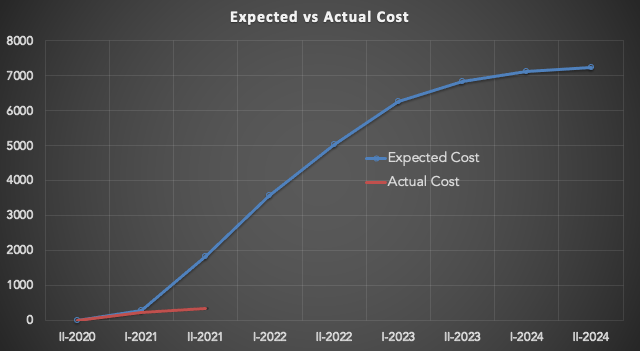 Essentially due to delays in the negotiation of the spare X-Band Klystron (most expensive item to be purchased). See. A.Gallo’s talk.
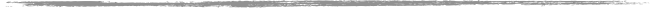 Excessive cost of CPI klystron opened the way to different scenarios (negotiations with CPI/CERN and involvement of Canon).
This is a critical choice for the development of the machine. A small delay to get to a wise choice can  be considered acceptable and in any case we plan to finalize the decision soon and hence allocate the money in a short term.
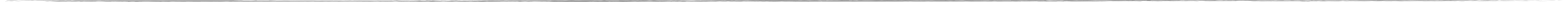 TDR Review Committee, 26/10/2021.                                                                                                                                                                         Antonio Falone
INCLUDED in the ESFRI 2021 Roadmap —> Big milestone
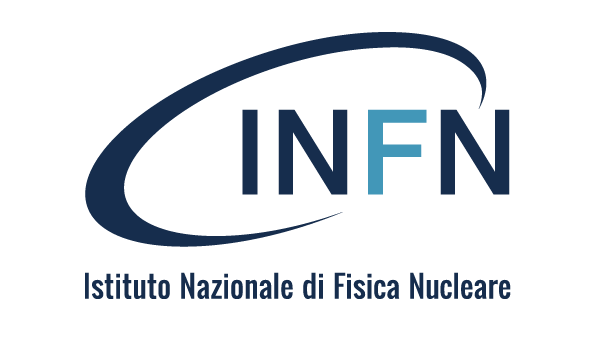 Project Management Plan
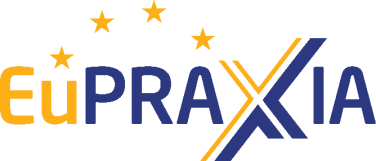 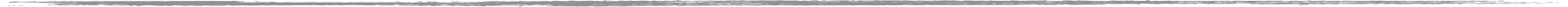 RISK MANAGEMENT
Risk Management
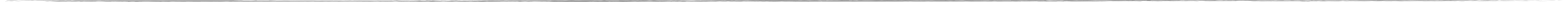 TDR Review Committee, 26/10/2021.                                                                                                                                                                         Antonio Falone
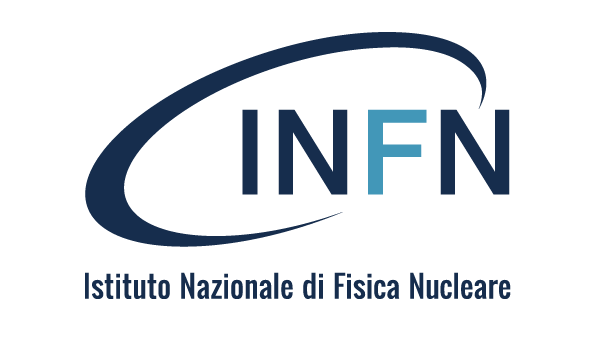 Risk management, methodology
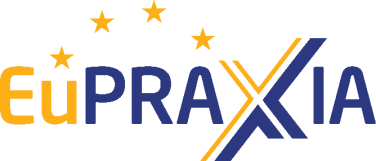 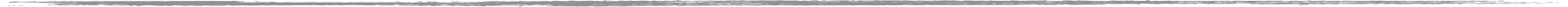 Risks defined as: R=PxI. Likelihood x Impact.
Risk matrix and thresholds:
LOW -  R< 6 , No actions required
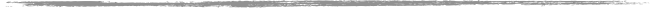 MODERATE - 6<R<10, Some contingencies might be required
HIGH - 10<R<15, Contingencies MUST be allocated & mitigation actions might be required
CRITICAL - R>15, Mitigation actions required
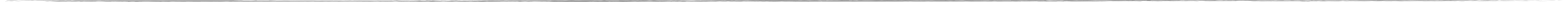 TDR Review Committee, 26/10/2021.                                                                                                                                                                         Antonio Falone
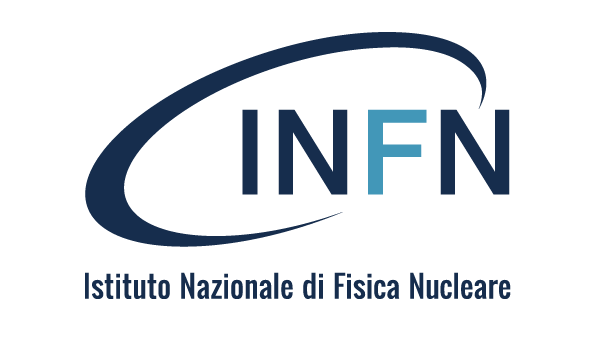 TDR- Management Risks
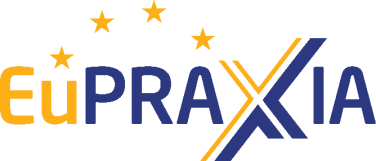 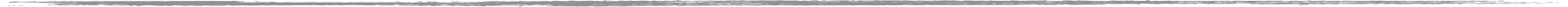 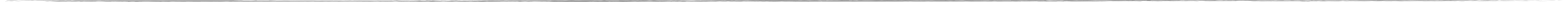 TDR Review Committee, 26/10/2021.                                                                                                                                                                         Antonio Falone
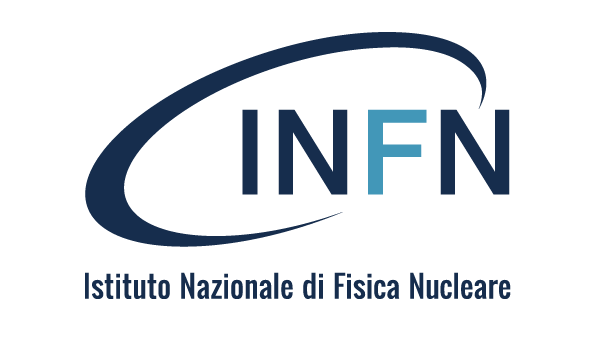 TDR - Technical Risks
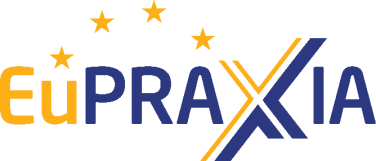 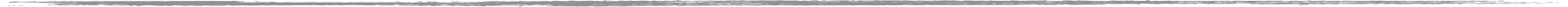 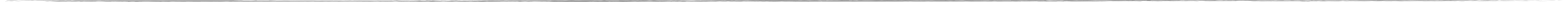 TDR Review Committee, 26/10/2021.                                                                                                                                                                         Antonio Falone
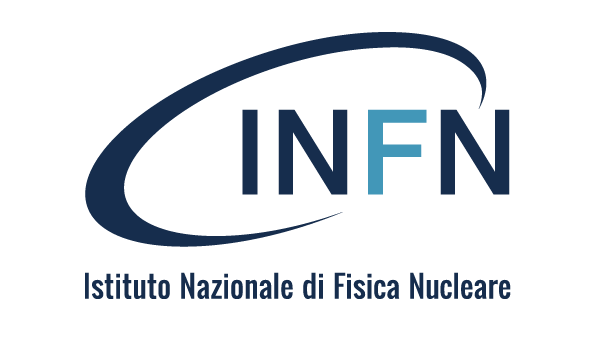 Building - Management Risks
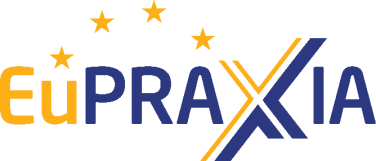 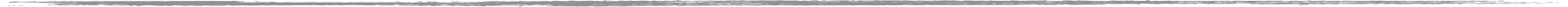 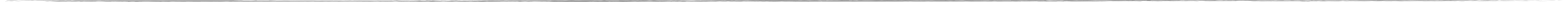 TDR Review Committee, 26/10/2021.                                                                                                                                                                         Antonio Falone
INCLUDED in the ESFRI 2021 Roadmap —> Big milestone
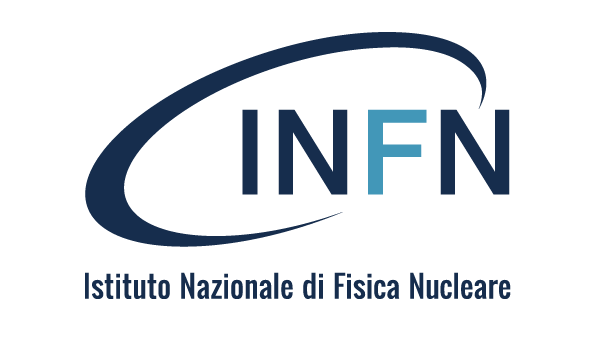 Project Management Plan
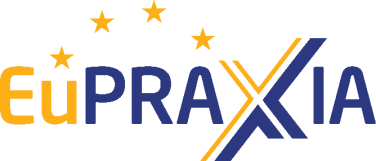 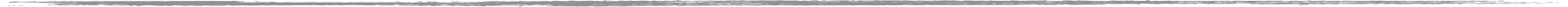 RISK MANAGEMENT
Resource management
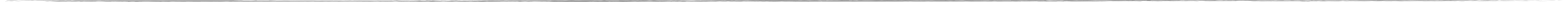 TDR Review Committee, 26/10/2021.                                                                                                                                                                         Antonio Falone
INCLUDED in the ESFRI 2021 Roadmap —> Big milestone
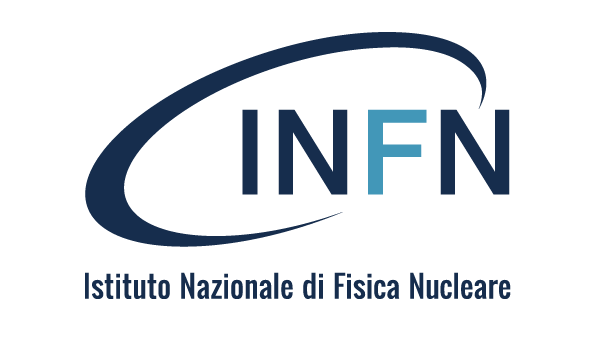 Current resources allocation [FTE]
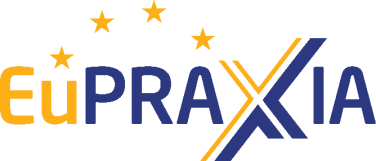 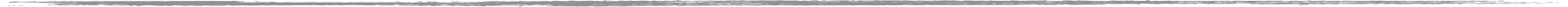 First estimation to evaluate the current FTEs allocated to the project.
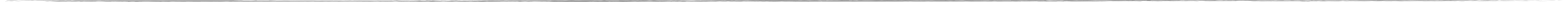 TDR Review Committee, 26/10/2021.                                                                                                                                                                         Antonio Falone
INCLUDED in the ESFRI 2021 Roadmap —> Big milestone
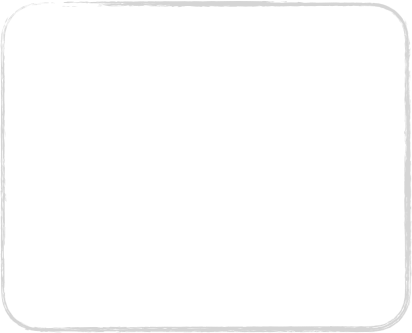 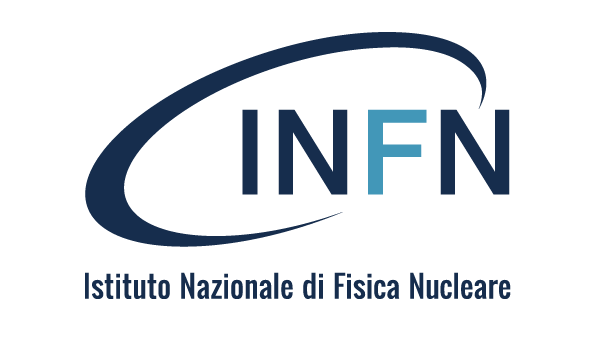 EuPRAXIA@SPARC_LAB
Current resources allocation [FTE]
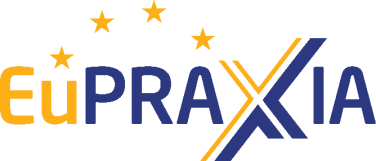 R&D
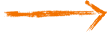 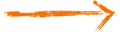 Design
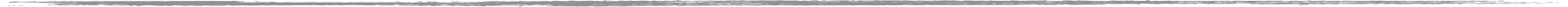 Acc.Div
Tech.Div
60 FTE currently allocated
Sparc_LAB
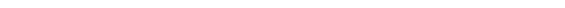 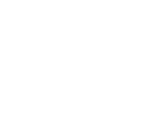 TEX
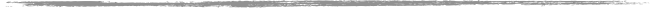 30% of total resources available for the Acc.Div
5% of the total resources available for the Tech.Div
DOES NOT INCLUDE Building design activities
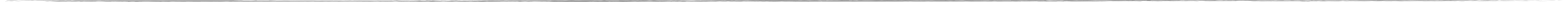 TDR Review Committee, 26/10/2021.                                                                                                                                                                         Antonio Falone
INCLUDED in the ESFRI 2021 Roadmap —> Big milestone
This would bring up to 90FTE allocated
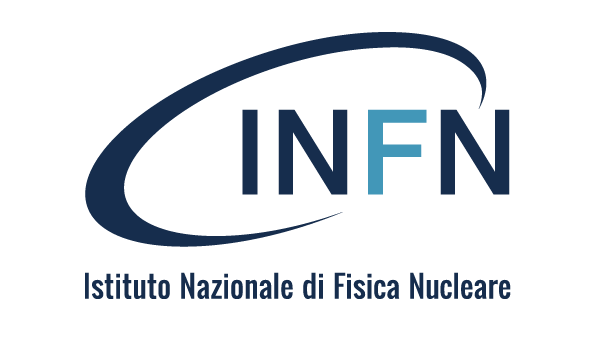 Estimation required additional manpower
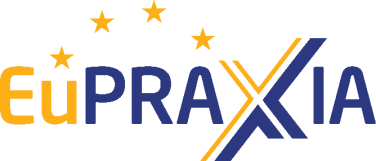 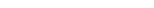 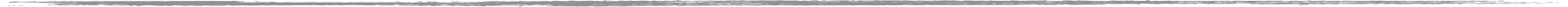 This does not take into account PhD students (around 10).
Estimated cost/year = 1M€
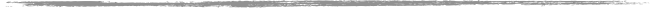 These FTEs could come from different sources:
Already present in the Lab but working on other topics
Turnover
New hiring
In-kind contribution
Request to be submitted at the INFN-Management.
Strategy to be decided at Management level
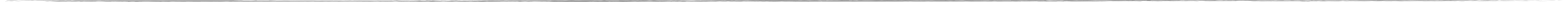 TDR Review Committee, 26/10/2021.                                                                                                                                                                         Antonio Falone
INCLUDED in the ESFRI 2021 Roadmap —> Big milestone
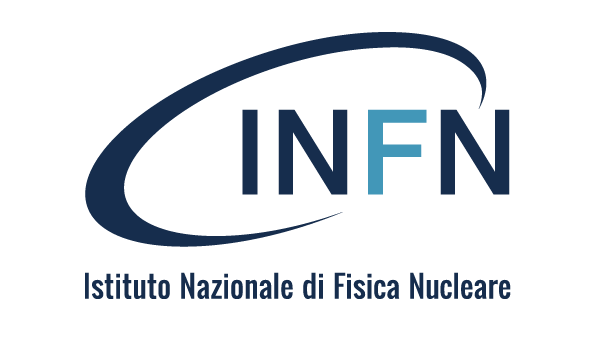 Project office update
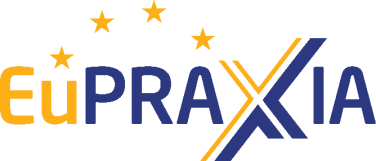 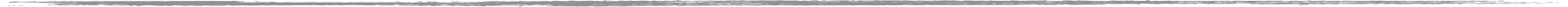 Project Office Activities
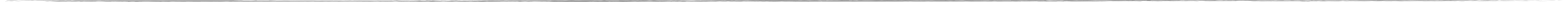 TDR Review Committee, 26/10/2021.                                                                                                                                                                         Antonio Falone
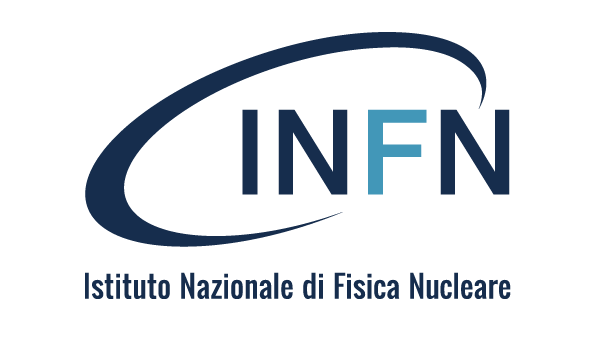 PM and Integration activities
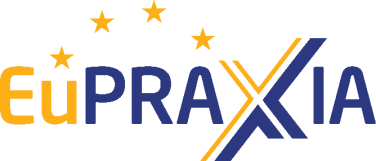 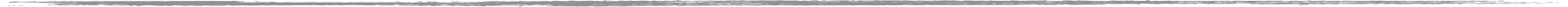 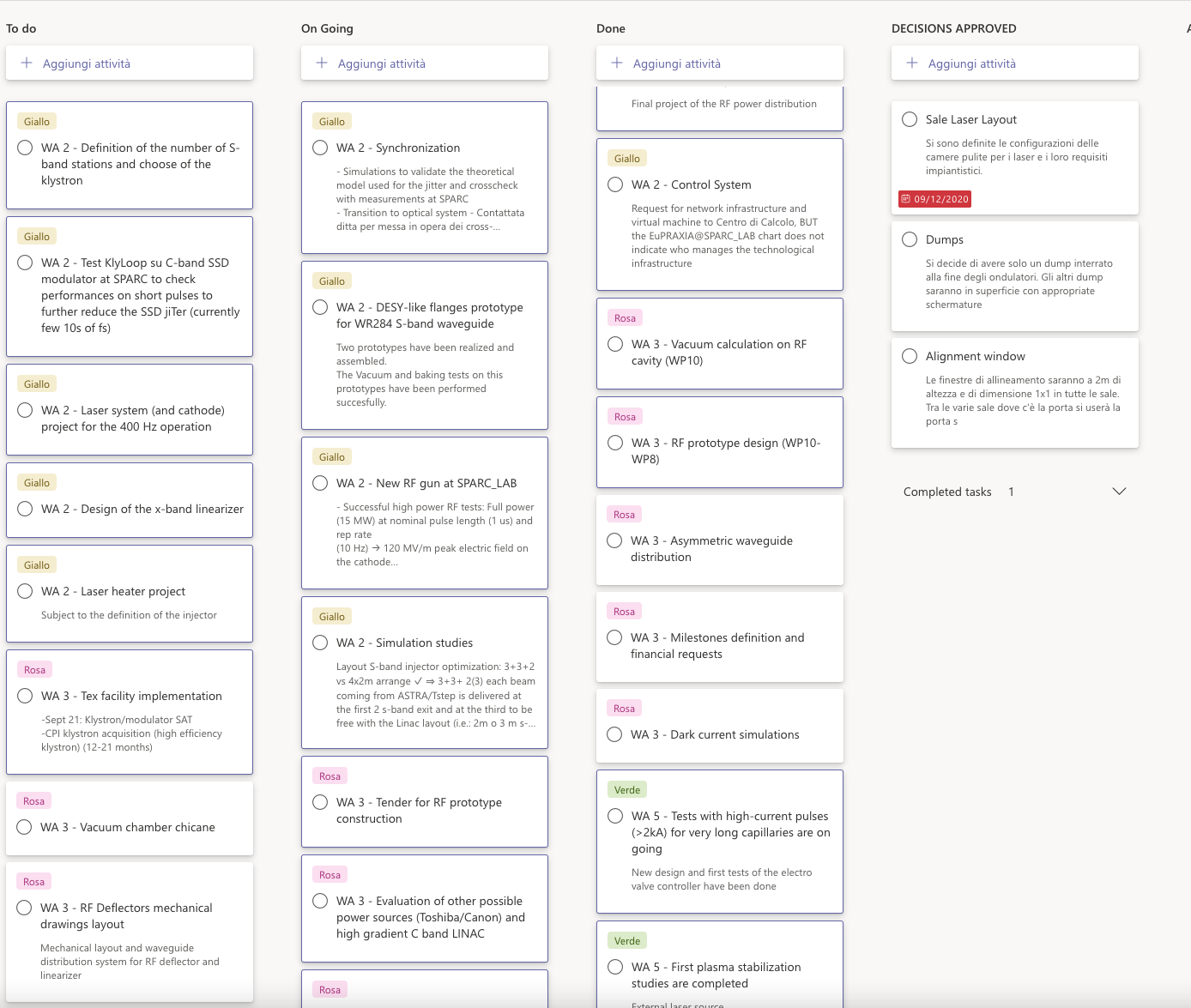 Follow up of the activities through dedicated follow up meetings as specified in the PMP:
WA Summary and general communications
Template for reporting the status
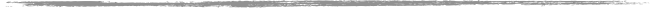 Kanban for open actions (to do, ongoing, done, decisions approved)
Upcoming milestones discussed and monitored.
M.Iungo
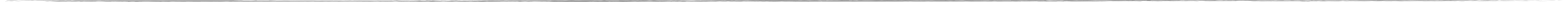 TDR Review Committee, 26/10/2021.                                                                                                                                                                         Antonio Falone
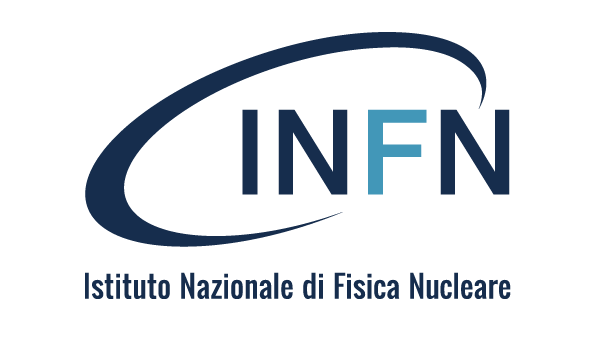 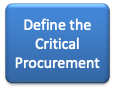 PM and Integration activities
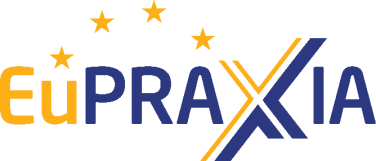 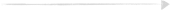 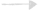 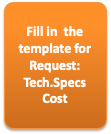 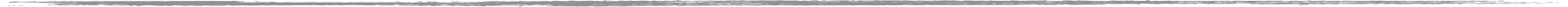 Implementation of a DMS and authorization process for critical procurement (in order to minimize the risk of extra-cost and implement proper quality assurance processes)
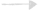 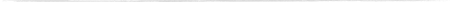 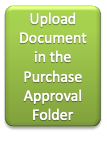 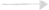 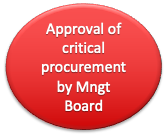 Internal cost tracking (in addition to the LNF usual procurement portal).
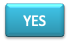 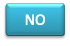 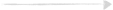 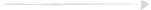 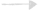 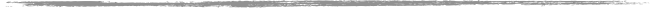 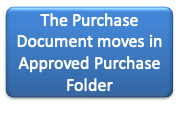 Reference documents made public

Project Management Plan
Schedule
Intermediate milestone list
Cost breakdown 
OBS
WBS 
Naming Convention
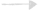 F.Cioeta
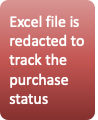 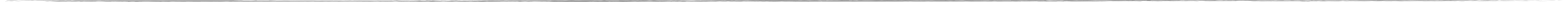 TDR Review Committee, 26/10/2021.                                                                                                                                                                         Antonio Falone
Beam Optics
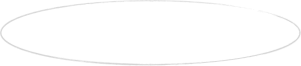 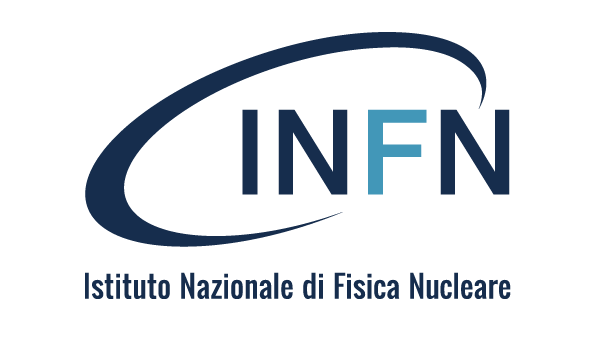 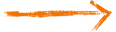 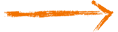 System engineering
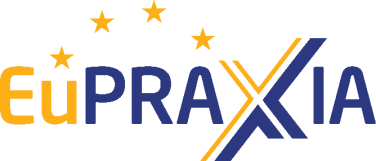 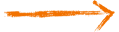 Project Breakdown
Mechanical Layout
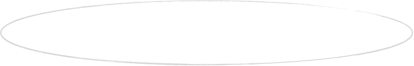 Functional Layout
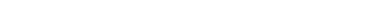 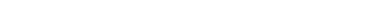 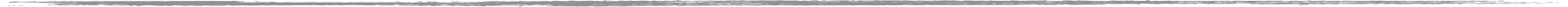 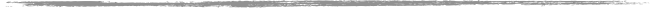 Production of a functional layout as main input for the Project Breakdown Structure
F.Cioeta
Baseline for machine configuration database
Functional layout for the RF distribution is already ongoing
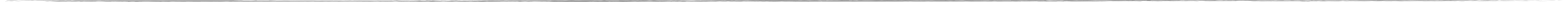 TDR Review Committee, 26/10/2021.                                                                                                                                                                         Antonio Falone
See A.Ghigo’s Talk
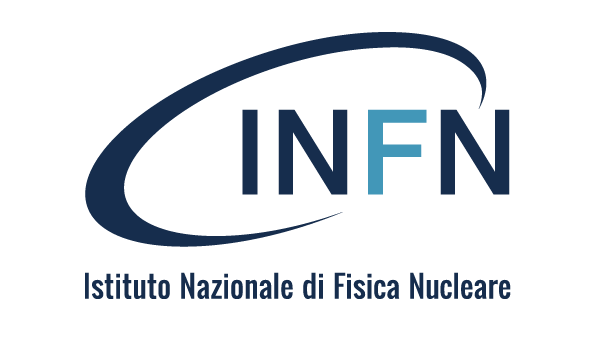 System engineering -Functional Layout
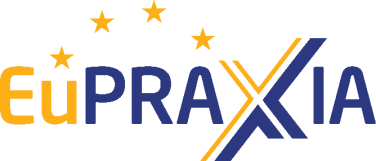 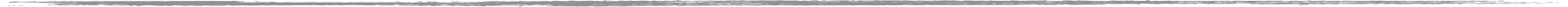 F.Cioeta
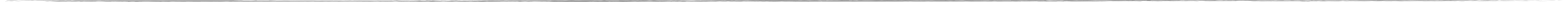 TDR Review Committee, 26/10/2021.                                                                                                                                                                         Antonio Falone
See A.Ghigo’s Talk
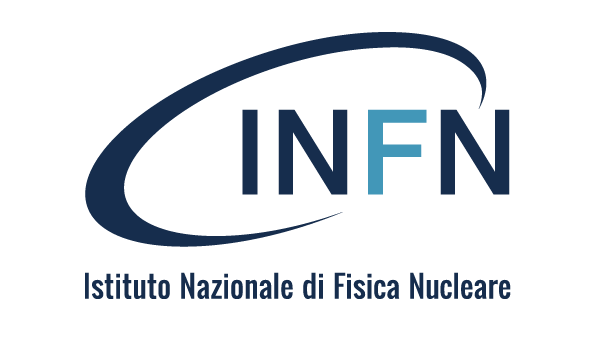 System engineering -Functional Layout
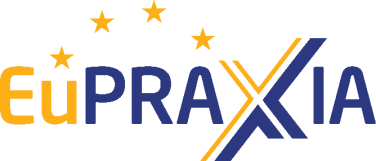 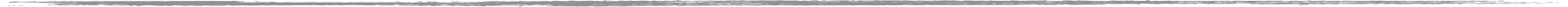 F.Cioeta
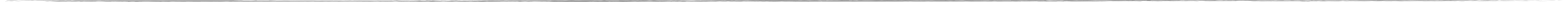 TDR Review Committee, 26/10/2021.                                                                                                                                                                         Antonio Falone
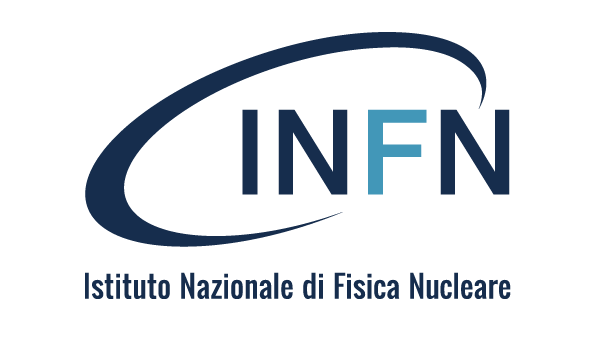 System engineering
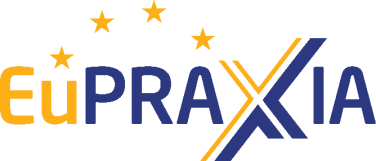 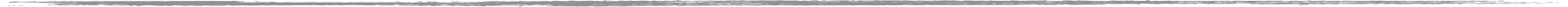 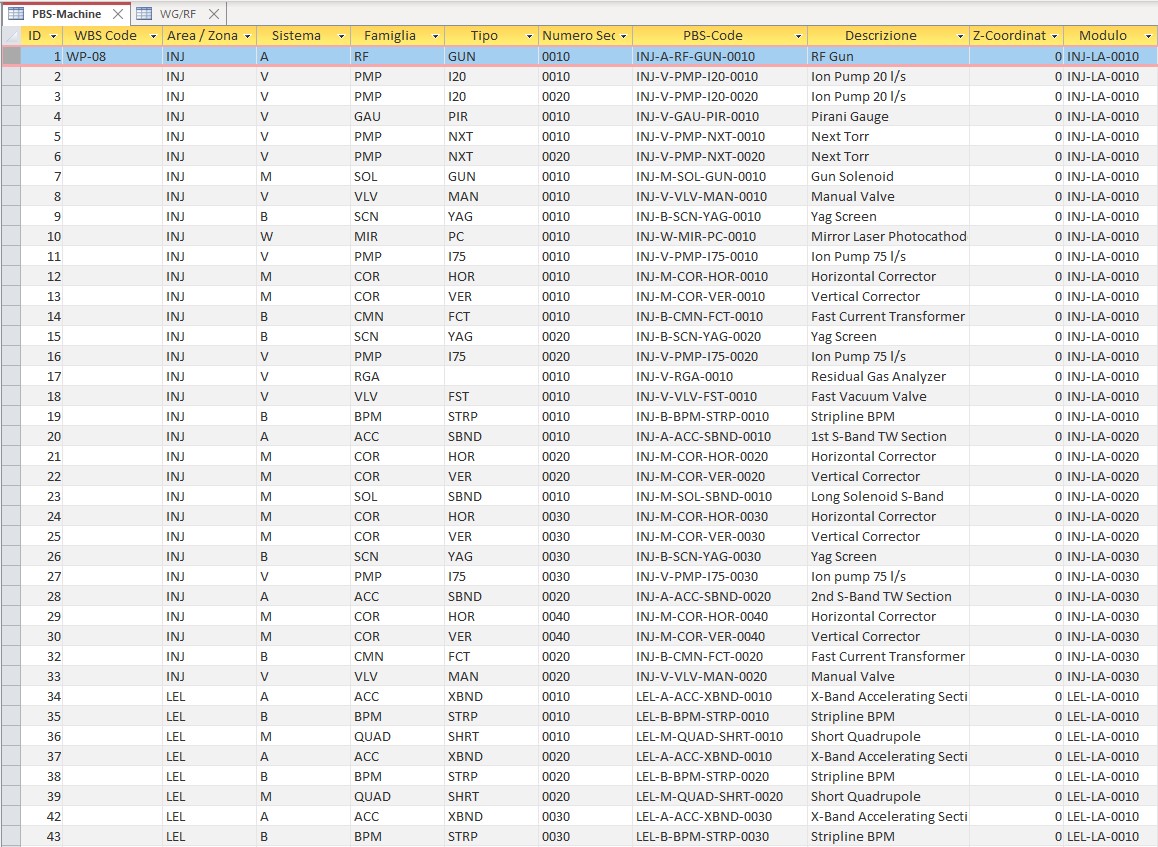 The functional layout is approved by the project leader and by the management board and must be considered as the baseline of the machine development — Iterative process.
Project Breakdown database - framework is now fixed, to be filled up according with the progress in the design.
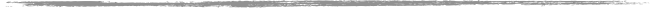 Main tool to freeze the machine configuration and system engineering issues (interfaces, utilities, type of connectors,  etc..)
Naming convention defined in a dedicated document
It includes also the RF System (RF stations and waveguide network)
F.Cioeta
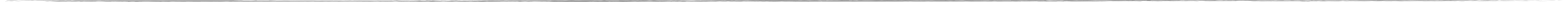 TDR Review Committee, 26/10/2021.                                                                                                                                                                         Antonio Falone
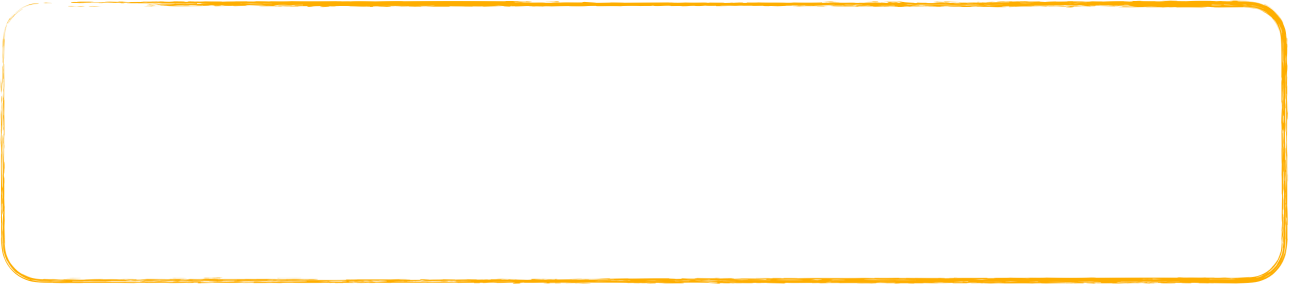 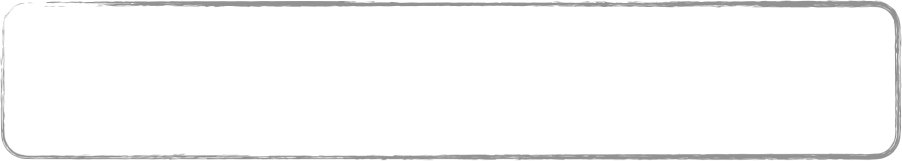 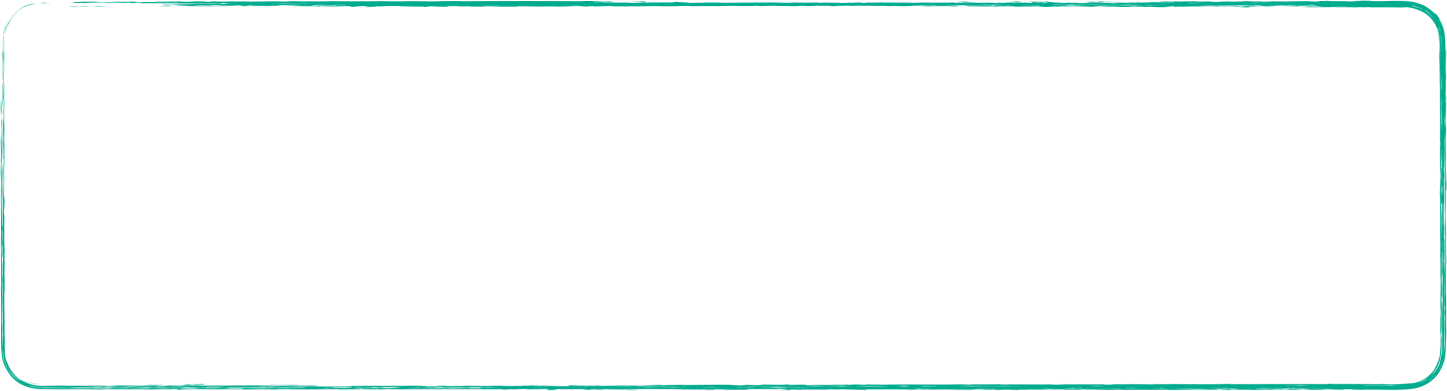 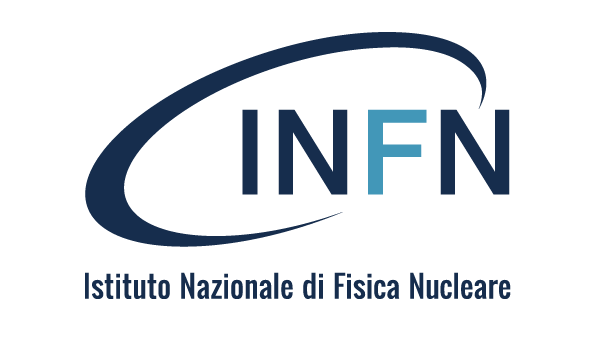 ESFRI 2021 Roadmap inclusion
Conclusions
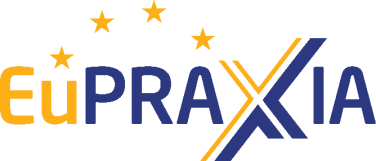 Project Management Plan finalized
PM Activities on-going: monitoring and control of the upcoming milestones, activities and cost&schedule follow up
Application preparatory phase on-going
Manpower issues are being addressed at management level
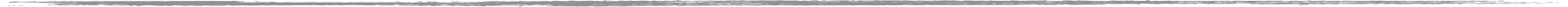 Cost Baseline for the TDR phase refined and partially already ongoing.
Integration activities on-going: functional layout, machine configuration and naming convention
Re-baselining of the building under discussion with possible mitigation and time compression actions
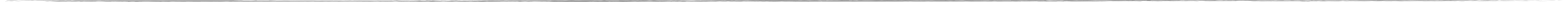 TDR Review Committee, 26/10/2021.                                                                                                                                                                         Antonio Falone